ПРАВОВЫЕ ОСНОВЫ СОЗДАНИЯ И ПОРЯДОК ОБРАЗОВАНИЯ СПОК
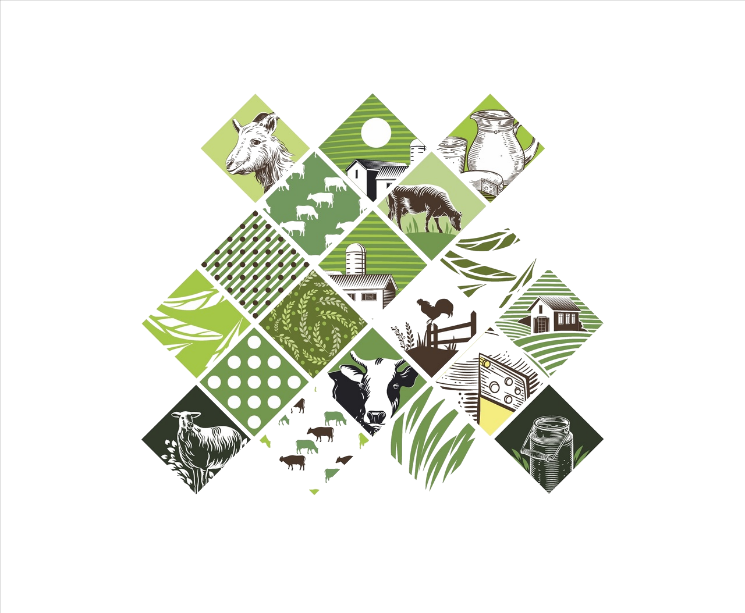 Правовыми основами создания и деятельности сельскохозяйственных потребительских кооперативов являются Гражданский кодекс РФ и Феде­ральный закон от 08.12.1995   №193-ФЗ «О сельскохозяйственной коопера­ции».
Действующим законодательством регламентированы следующие огра­ничения по созданию и деятельности потребительских кооперативов:
потребительский кооператив образуется, если в его состав входит не менее 2 юридических лиц или не менее 3 граждан;
не менее 50% от объема работ (услуг), выполняемых потребитель­скими кооперативами, должно осуществляться для членов кооператива;
наименование потребительского кооператива должно содержать ука­зание на основную цель его деятельности, а также слова «сельскохозяйст­венный потребительский кооператив».
Для создания сельскохозяйственного потребительского кооператива граждане и(или) юридические лица, изъявившие такое желание, организовывают общее собрание, на котором в обязательном порядке обсуждаются вопросы, связанные с наименованием кооператива, его основным видом деятельности;
Избираются органы правления кооператива, утверждается устав деятельности и положения о взносах в кооператив. 
Те или иные решения принимаются большинством голосов, причём каждый член кооператива равен при голосовании вне зависимости от своего взноса и роли в организации. Все решения в обязательном порядке подлежат протоколированию с указанием присутствующих лиц и наличием их подписи.
Утвердив уставные документы и выбрав органы управления, кооператив подлежит обязательной государственной регистрации в местных органах налоговой службы. 
При подаче заявления на государственную регистрацию необходимо уплатить государственную пошлину, размер которой определяется налоговой службой, а также предоставить протокол общего учредительного собрания членов кооператива, устав кооператива и паспортные данные учредителей кооператива. 
Явка всех учредителей на процедуру регистрации обязательна. Сельскохозяйственный потребительский кооператив считается созданным с момента его государственной регистрации.